«Учиться можно только весело. Чтобы переваривать знания , надо поглощать их с аппетитом».

                              Анатоль Франс
ДЕЙСТВИЯ
С ОБЫКНОВЕННЫМИ ДРОБЯМИ
а)
а)
б)
в)
г)
Физкультминутка.
Дружно с вами мы считали и про числа рассуждали, 

А теперь мы дружно встали, свои косточки размяли. 

На счет раз - кулак сожмем, на счет два - в локтях сожмем.
 
На счет три — прижмем к плечам, на 4 — к небесам 

Хорошо прогнулись, и друг другу улыбнулись

Про пятерку не забудем — добрыми всегда мы будем. 

На счет шесть прошу всех сесть. 

Числа, я, и вы, друзья, вместе дружная 7-я
В организме человека содержание кальция составляет от 1 до 2,2 кг. Приблизительно 99% образует основу человеческого скелета, в то время как 1% этого минерала циркулирует в крови.Роль кальция в организме человека нельзя недооценивать. Кальций формирует скелет человека, влияет на процессы свёртывания крови и обмен воды, нормализует обмен углеводов и хлорида натрия.
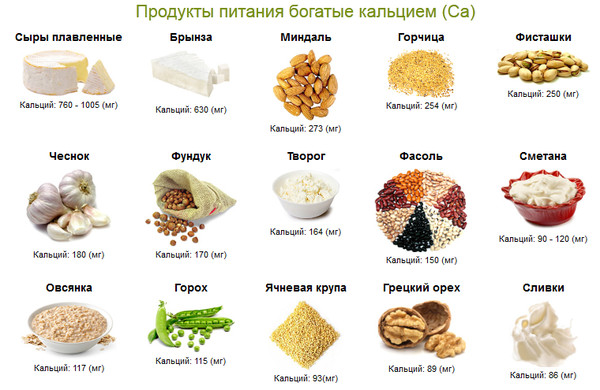 Фосфор – один из самых распространённых элементов земной коры, его содержание составляет 
0, 08 – 0,09% её массы.
Фосфор относится к жизненно необходимым веществам, он входит в состав всех тканей организма, особенно мышц и мозга, участвует во всех видах обмена веществ, необходим для нормального функционирования нервной системы, сердечной мышцы.
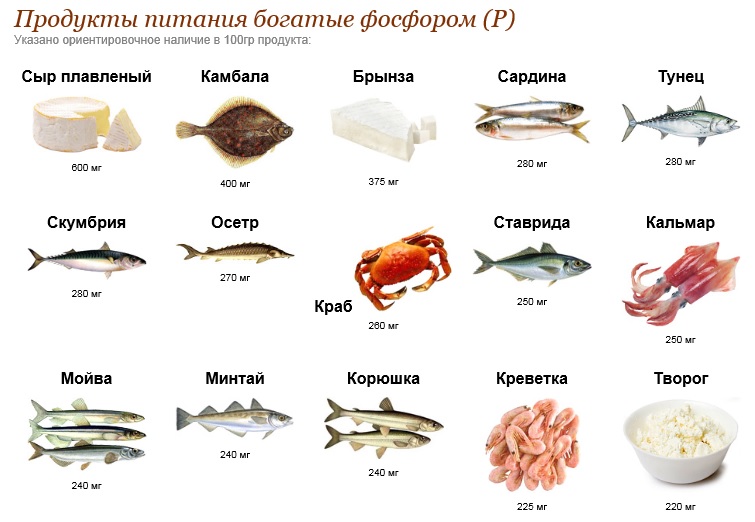 Домашнее задание :
№1076  учебника 
2) творческое задание: составьте кроссворд с ключевым словом «ВИТАМИН»
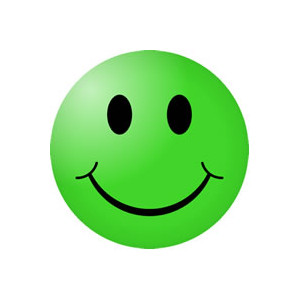 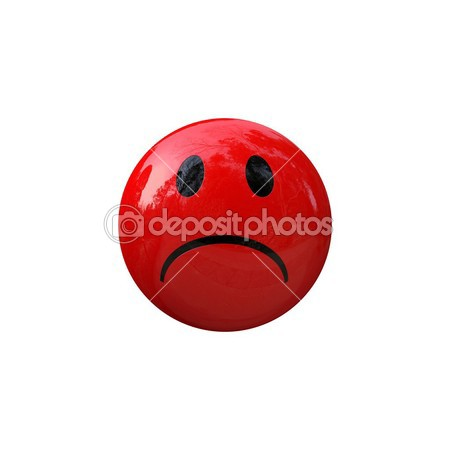 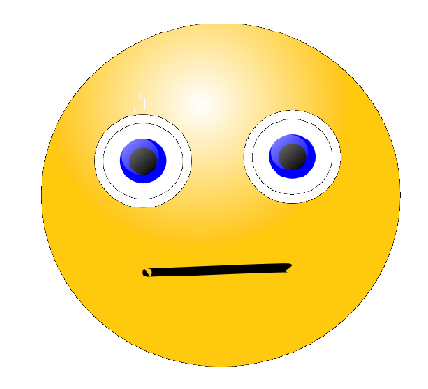